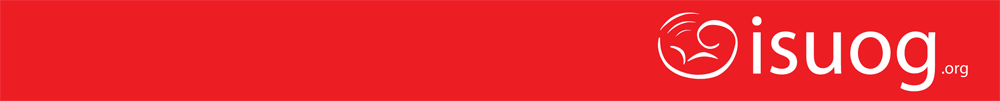 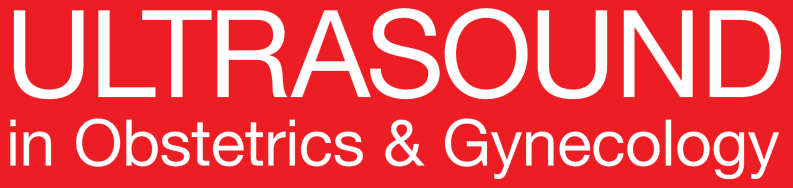 UOG Journal Club: August 2016
Dydrogesterone versus progesterone for luteal-phase support: systematic review and meta-analysis of randomized controlled trials 

Barbosa MWP, Silva LR, Navarro PA, Ferriani RA, Nastri CO, Martins WP
Volume 48, Issue 2, Date: August, pages 161–170
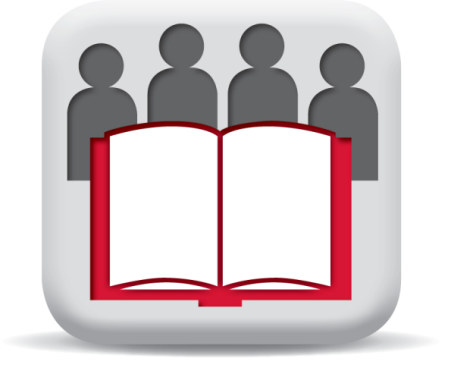 Journal Club slides prepared by Dr Aly Youssef
(UOG Editor for Trainees)
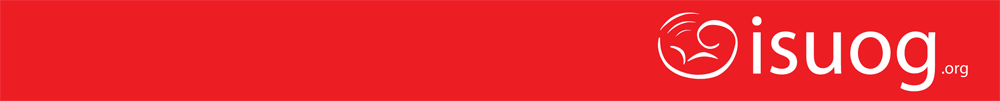 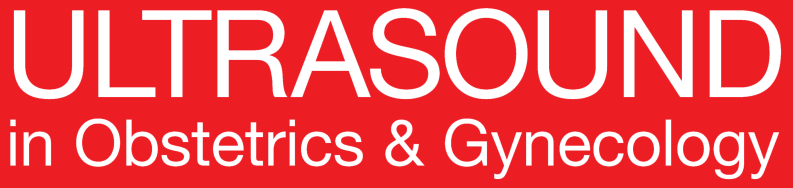 Dydrogesterone versus progesterone for luteal-phase support: systematic review and meta-analysis of randomized controlled trials, Barbosa et al., UOG 2016
Introduction
Although multiple corpora lutea are formed after oocyte aspiration with assisted reproductive techniques (ART), it is accepted that oocyte aspiration promotes premature luteolysis and low serum progesterone levels during the luteal phase.
Progesterone seems the best option for luteal-phase support (LPS) in these women and can be administered orally, intramuscularly, vaginally or rectally, with similar efficacy for each route of administration.
Oral progesterone is easier to use, has less side effects and is cheaper in comparison with other routes of administration. However, it is subjected to substantial first pass metabolism resulting in a bioavailability of < 10%.
Dydrogesterone is a synthetic progesterone with enhanced oral bioavailability which could overcome this issue.
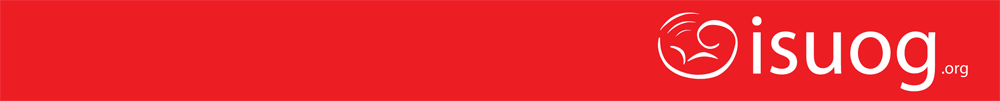 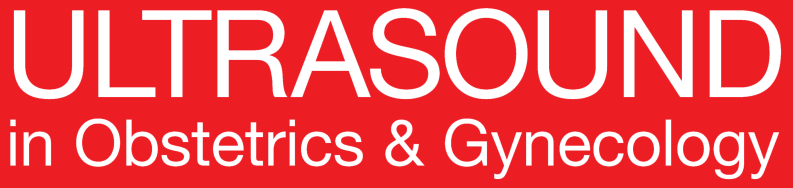 Dydrogesterone versus progesterone for luteal-phase support: systematic review and meta-analysis of randomized controlled trials, Barbosa et al., UOG 2016
Aim of the study
The objectives of this systematic review and meta-analysis were to identify, appraise and summarize the evidence from randomized controlled trials  examining the efficacy, safety and tolerability of oral dydrogesterone compared with progesterone for LPS in women undergoing ART
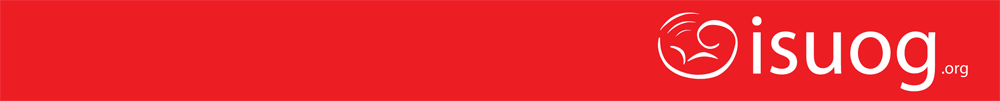 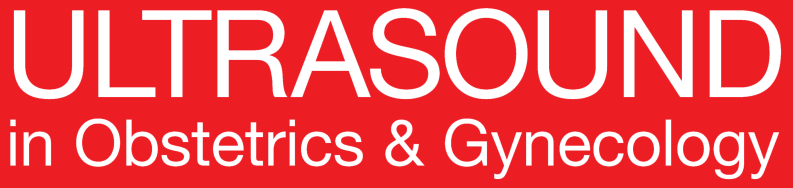 Dydrogesterone versus progesterone for luteal-phase support: systematic review and meta-analysis of randomized controlled trials, Barbosa et al., UOG 2016
Methods
The authors searched the following electronic databases from  inception for relevant RCTs: Cochrane CENTRAL,  PubMed, Scopus, Web of Science, Clinicaltrials.gov, ISRCTN Registry and WHO ICTRP. Additionally, they hand-searched the reference lists of included studies and related reviews.
The eligibility criteria
Truly randomized controlled  trials (RCTs) comparing oral dydrogesterone with progesterone by any route of administration (oral,  intramuscular, vaginal capsules or vaginal gel) for LPS in women undergoing ART (fresh or frozen embryo  transfer following IVF/ICSI).
Exclusion criteria
Quasi- or pseudorandomized trials were excluded  as were studies evaluating dydrogesterone for intrauterine insemination (IUI).
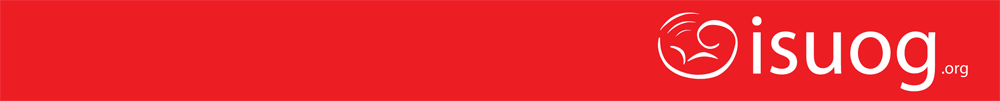 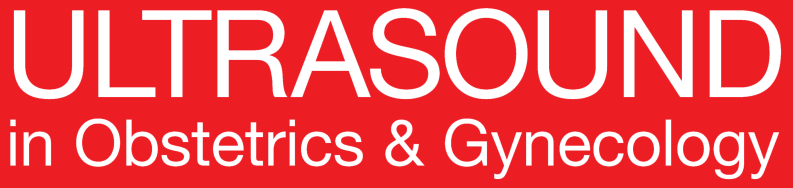 Dydrogesterone versus progesterone for luteal-phase support: systematic review and meta-analysis of randomized controlled trials, Barbosa et al., UOG 2016
Methods
Outcomes
Primary outcome for effectiveness: live birth
Primary outcome for adverse effect: dissatisfaction with treatment
Secondary outcome: ongoing pregnancy
Other outcomes: clinical pregnancy, miscarriage per clinical pregnancy (single fetal demise in twin or triplet pregnancies was not counted as a miscarriage) and any reported side effects.
Overall quality of the body of evidence
A table was generated to summarize the review findings. The quality of evidence for the main outcomes was evaluated using the GRADE Working Group recommendation: The quality of the evidence (and its interpretation) was judged as follows: high, moderate, low or very low
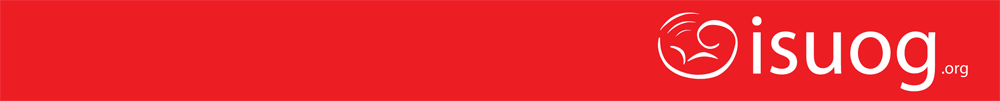 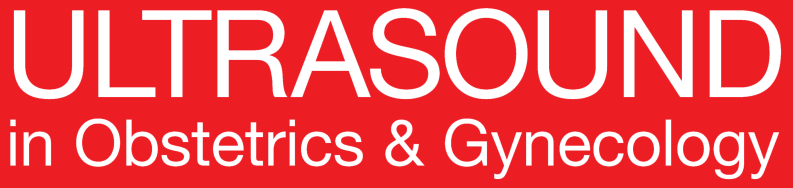 Dydrogesterone versus progesterone for luteal-phase support: systematic review and meta-analysis of randomized controlled trials, Barbosa et al., UOG 2016
Results
Identification by electronic search (n = 343 records) 
CENTRAL (n=33), PubMed (n=66), Scopus (n=192), Clinical trials (n=5), Current controlled trials (n=0), WHO ITRP (n=7), Web of Science (n=40)
Screened on basis of title and abstract
(n=343 records)
Excluded (n=324)
Duplicates (n=106)
Clearly did not meet eligibility criteria (n=218)
Awaiting classification (ongoing studies without results) (n=2 studies, from 3 records)
Assessed completely for eligibility (n=19 records)
Excluded (n=4 studies from 4 records)Study evaluated women undergoing IUI (n=1)
Study not randomized (n=3)
Included in review and quantitative analysis
(n=8 studies, from 12 records)
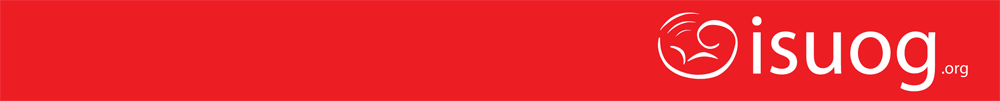 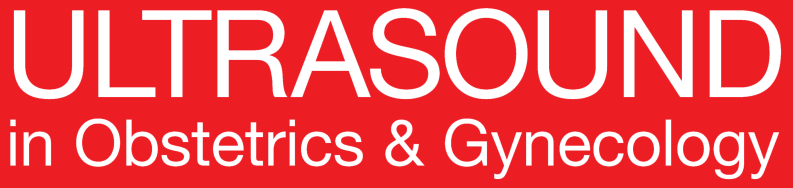 Dydrogesterone versus progesterone for luteal-phase support: systematic review and meta-analysis of randomized controlled trials, Barbosa et al., UOG 2016
Results
Study characteristics and participants:
8 studies were included in the review, including a total of 3809 women undergoing ART: 1523 were allocated to use dydrogesterone for LPS, 1388 to use vaginal progesterone capsules and 898 to use vaginal progesterone gel.
Outcomes 
No study reported live birth; ongoing pregnancy was reported in 3 studies; clinical pregnancy was reported in 6 studies; miscarriage was reported in 7 studies; dissatisfaction in 3 studies; and side effects in 2 studies
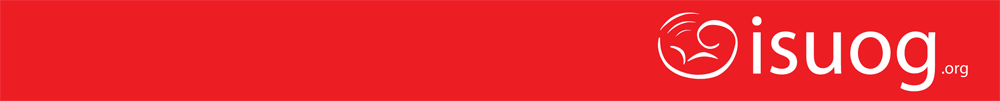 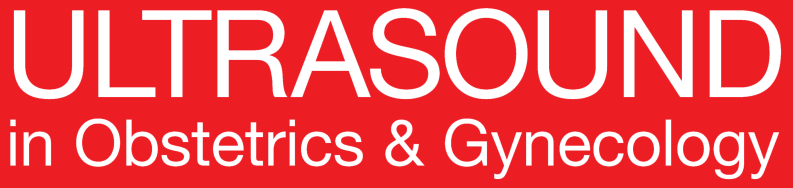 Dydrogesterone versus progesterone for luteal-phase support: systematic review and meta-analysis of randomized controlled trials, Barbosa et al., UOG 2016
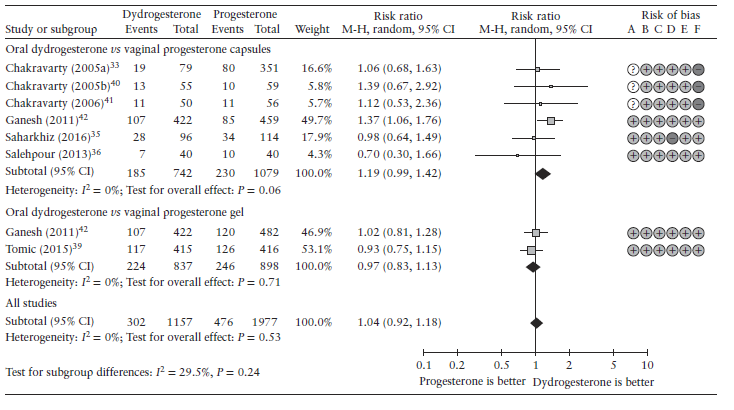 Synthesis of results: Ongoing pregnancy
There was no relevant difference between oral dydrogesterone and vaginal progesterone for LPS on ongoing pregnancy (RR, 1.04 (95% CI, 0.92–1.18); I2, 0%; seven RCTs; 3134 women; moderate quality evidence)
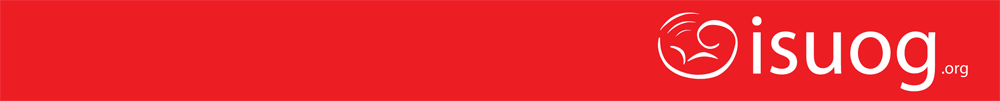 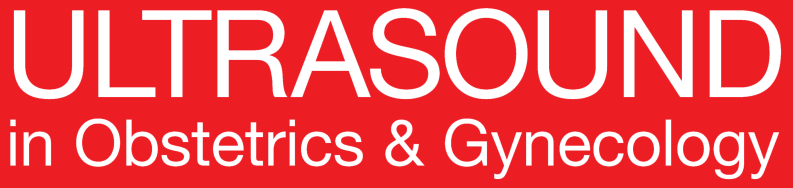 Dydrogesterone versus progesterone for luteal-phase support: systematic review and meta-analysis of randomized controlled trials, Barbosa et al., UOG 2016
Synthesis of results: Dissatisfaction
3 studies reported patient dissatisfaction with the treatment. Since there was great heterogeneity among the 3 studies (I2, 83%) the authors did not pool the results of the studies.

2 of the 3 studies reporting on dissatisfaction of treatment identified lower levels of dissatisfaction among women using oral dydrogesterone than among women using vaginal progesterone (oral dydrogesterone vs vaginal progesterone capsules: 2.5% vs 25.6%; oral dydrogesterone vs vaginal progesterone gel: 4.6% vs 18.0%).

The third study showed no difference in dissatisfaction rate (oral dydrogesterone vs vaginal progesterone capsules: 8.3% vs 7.0%).
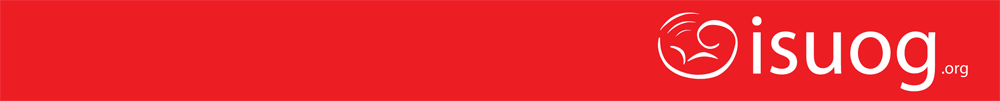 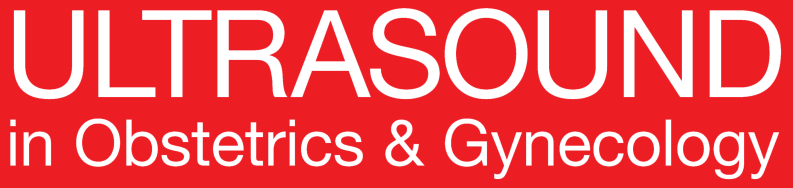 Dydrogesterone versus progesterone for luteal-phase support: systematic review and meta-analysis of randomized controlled trials, Barbosa et al., UOG 2016
Synthesis of results: Clinical pregnancy
Overall, there was no evidence of effect of the use of oral dydrogesterone compared with vaginal progesterone on clinical pregnancy (RR, 1.07 (95% CI, 0.93–1.23))

Subgroup analysis showed that oral dydrogesterone is associated with improved clinical pregnancy rate when compared with vaginal progesterone capsules (RR 1.19 (95% CI, 1.04 –1.36))
Synthesis of results: Miscarriage
Overall, there was no evidence of effect of the use of oral dydrogesterone compared with vaginal progesterone on miscarriage (RR, 0.77 (95% CI, 0.53–1.10))
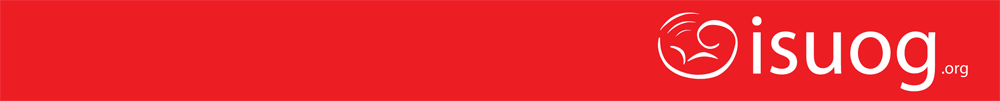 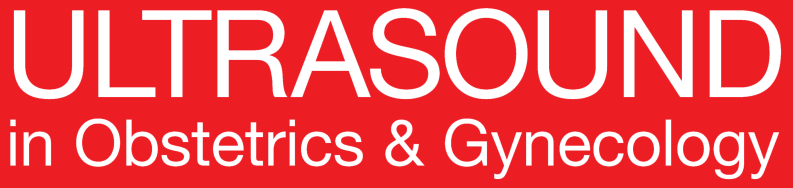 Dydrogesterone versus progesterone for luteal-phase support: systematic review and meta-analysis of randomized controlled trials, Barbosa et al., UOG 2016
Synthesis of results: Side effects
Substantial heterogeneity was found for all side effects described by the two studies reporting on this outcome and therefore the results were not pooled.

One study of 80 women reported a comparison of the side effects of oral dydrogesterone vs vaginal progesterone and found a greater incidence of vaginal bleeding and nausea in those using oral dydrogesterone.

Another study of 821 women found that fewer women using oral dydrogesterone complained of interference with coitus, abdominal pain, perineal irritation, or vaginal discharge. There was no significant difference between the groups in vaginal bleeding, nausea, headache, dizziness, somnolence, breast fullness or bloating.
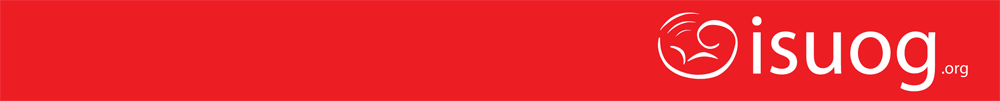 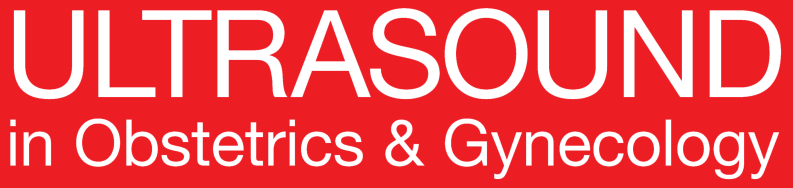 Dydrogesterone versus progesterone for luteal-phase support: systematic review and meta-analysis of randomized controlled trials, Barbosa et al., UOG 2016
Discussion and implications for clinical practice
Overall, the present meta-analysis observed that oral dydrogesterone was as effective as vaginal progesterone for LPS
Oral dydrogesterone can thus be considered a good option for clinical practice, since it provides similar results, with reduced costs and less dissatisfaction, probably leading to a better compliance 
A better compliance might result in a higher  cumulative pregnancy rate
These findings are in agreement with those of a recent Cochrane review on LPS, the results of which suggested a significant effect in favoring synthetic progesterone compared with natural progesterone*
*van der Linden M, Buckingham K, Farquhar C, Kremer JA, Metwally M. Luteal phase support for assisted reproduction cycles. Cochrane Database Syst Rev 2015; CD009154
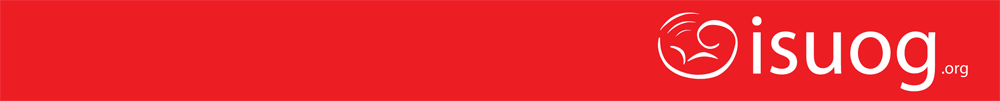 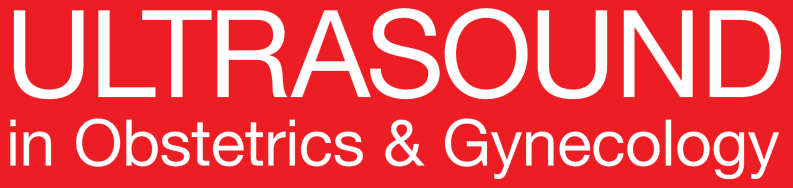 Dydrogesterone versus progesterone for luteal-phase support: systematic review and meta-analysis of randomized controlled trials, Barbosa et al., UOG 2016
Limitations
Live birth is the most important patient-centered outcome of an intervention effect and no included study reported it. Although ongoing pregnancy might be used as a surrogate for live birth, this is a limitation of the meta-analysis. 

4/8 included studies were deemed at high risk of bias in at least one domain, thus slightly reducing the quality of the evidence.

Finally, the use of a different dose in both intervention and control groups, along with a different duration of LPS could have introduced some heterogeneity in the analysis.
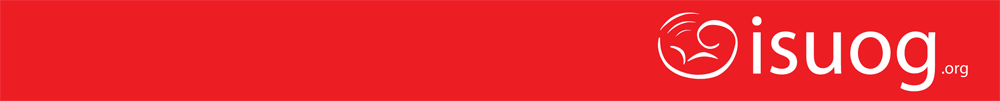 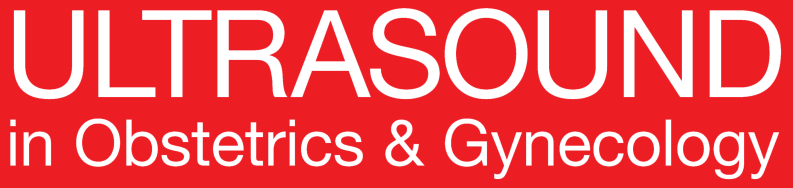 Dydrogesterone versus progesterone for luteal-phase support: systematic review and meta-analysis of randomized controlled trials, Barbosa et al., UOG 2016
Discussion points
Should vaginal progesterone still remain the most common regimen used for luteal-phase support in women undergoing assisted reproductive techniques?

What are the ideal regimens for progesterone and dydrogesterone for luteal-phase support?

Is the available evidence sufficient to use oral dydrogesterone as a substitute for progesterone for luteal-phase support in women undergoing assisted reproductive techniques?